January 2025
CSR/COBF Protocol Design
Date: 2025-01-12
Authors:
Slide 1
Kosuke Aio (Sony), et al.
January 2025
Introduction
Co-SR(Coordinated Spatial Reuse)/Co-BF(Coordinated Beamforming), which performs concurrent transmission at the TXOP-level as a Multi-AP Coordination technology discussed in TGbn, has been agreed as an SFD [1].

For both Co-SR and Co-BF, the Sharing AP must send a Trigger frame to the Shared AP before coordinated transmission [2-10]

This contribution discusses the detail Trigger frame design for Co-SR and Co-BF.
Slide 2
Kosuke Aio (Sony), et al.
January 2025
Discussion on Trigger frame for Co-SR/Co-BF (1/2)
Trigger frame should have a new Trigger Type for Co-SR/Co-BF.
As with Co-TDMA, when using MU-RTS TXS, the Triggered TXOP Sharing Mode subfield Reserved is used, so scalability is lost.
Since this is a new Trigger frame without information to the STA for Co-SR/Co-BF, it is desirable to define it as a new Trigger Type.
Slide 3
Kosuke Aio (Sony), et al.
January 2025
Discussion on Trigger frame for Co-SR/Co-BF (2/2)
The information required within the currently agreed Trigger frame can be notified as follows:
AID of the Shared AP (specified in the AID subfield in User Info felid)
PPDU Duration (specified in UL Length subfield in Common Info)
Preamble Information (specified in some subfields in User Info felid  and/or Common Info)
 Required for Co-BF and Co-SR, which is sent only to the UHR STAs. TBD for other Co-SR modes.

In addition to the above, the following information must be notified as Trigger Dependent Info (Common/User is TBD)
Coordination Scheme Indication (Co-SR or Co-BF)
Candidate Tx Power for Shared AP (detail in Slide.5)
Ack Policy for Shared AP (detail in Slide.6)
Slide 4
Kosuke Aio (Sony), et al.
January 2025
Shared AP Candidate Tx Power Indication
In the case of Co-BF… 
A shared AP can obtain the CSI of the interference link to calculate Tx weight by Sounding procedure.
Therefore, the Shared AP can determine its own transmission parameters if it knows the identifier of the STA forming the null (i.e., the destination STA of the Sharing AP).

In the case of Co-SR… 
There is a possibility that the Shared AP does not have interference information to the destination STA of the Sharing AP (only Sharing AP may be able to collect RSSI information of the interference link)
In this case, the Sharing AP needs to notify the transmission power value for Shared AP.
Slide 5
Kosuke Aio (Sony), et al.
January 2025
Shared AP Ack Policy Indication
Block Acks transmitted at low MCS are generally interference tolerant, so there are many cases where each STA can transmit a Block Ack frame without any problems.

But if Block Acks interfere with each other and there is a high risk of receive failure, the Sharing AP may indicate the Shared AP to ask for “Delayed Ack”.
Specify the Shared AP's Ack policy in the Trigger frame.
The Shared AP must set the Ack policy specified by the Sharing AP in Co-SR/Co-BF PPDU and send it (in the absence of the indication, it is up to the Shared AP).
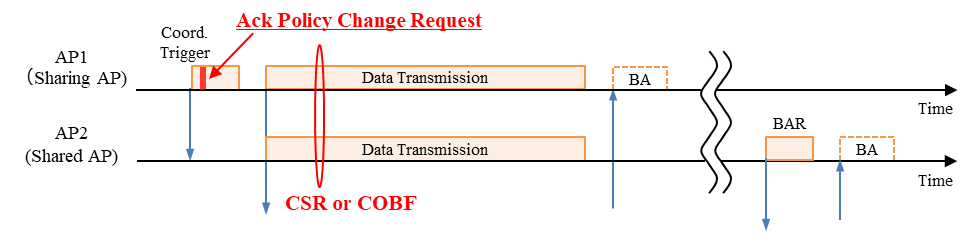 Co-SR or Co-BF
Slide 6
Kosuke Aio (Sony), et al.
January 2025
Summary
This contribution discussed the detail Trigger frame design for Co-SR and Co-BF.
A new Trigger Type subfield value for Co-SR/Co-BF should be defined.
The following information must be notified as Trigger Dependent Info (Common/User is TBD)
Coordination Scheme Indication 
Candidate Tx Power for Shared AP 
Ack Policy for Shared AP
Slide 7
Kosuke Aio (Sony), et al.
January 2025
References
[1] Laurent Cariou (Intel), “UHR proposed PAR,” 23/0480r0, March 2023
[2] Sameer Vermani (Qualcomm), “Sounding Schemes for Coordinated Beamforming,” 24/1542r5, November 2024
[3] Sameer Vermani (Qualcomm), “COBF Design for UHR,” 24/1822r3, November 2024
[4] You-Wei Chen (MediaTek), “MAP PPDU Consideration and Harmonized U-SIG Signaling,” 24/1864r0, November 2024
[5] Kosuke Aio (Sony Group Corporation), “Recap on Coordinated Spatial Reuse Operation,” 22/1822r0, December 2022
[6] Jason Yuchen Guo (Huawei), “Analysis and Simulations on Coordinated Spatial Reuse,” 24/1205r2, September 2024
[7] Kosuke Aio (Sony Corporation), “Multi-AP Coordinated Concurrent Transmission Protocol,” 24/1092r0, July 2024
[8] Jason Yuchen Guo (Huawei), “Coordinated-Spatial-Reuse-Design,” 23/1868r2, December 2023
[9] Jay Yang(ZTE), “MAP group set-up operation discussion,” 23/1837r2, January 2024
[10] Ross Jian Yu (Huawei), “Co-SR Preamble Signaling,” 25/0104r0, January 2025
[11] Alice Chen (Qualcomm), “Trigger Frame Design for UHR,” 24/1833r4, December 2024
Slide 8
Kosuke Aio (Sony), et al.
January 2025
SP #1
Do you agree that TGbn defines a new Trigger Type subfield value for Co-SR/Co-BF?
Slide 9
Kosuke Aio (Sony), et al.
January 2025
SP #2
Do you support adding the following to the SFD?
In Co-BF and Co-SR procedures, a Sharing AP shall indicate a coordination scheme indication to a Shared AP in the Co-triggering frame.
The coordination scheme indication is Co-SR or Co-BF.
Slide 10
Kosuke Aio (Sony), et al.
January 2025
SP #3
Do you support adding the following to the SFD?
In the Trigger frame to initiate the Co-SR transmission, a Sharing AP shall indicate a maximum Tx power limit to a Shared AP.
Co-BF case is TBD.
Slide 11
Kosuke Aio (Sony), et al.
January 2025
SP #4
Do you support adding the following to the SFD?
In the Trigger frame to initiate the Co-SR/Co-BF transmission, a Sharing AP may indicate an Ack policy to a Shared AP to avoid Ack collision.
Slide 12
Kosuke Aio (Sony), et al.